История Земли в триасе
Историческая геология (курс лекций)
Стратиграфия триаса (МСШ)
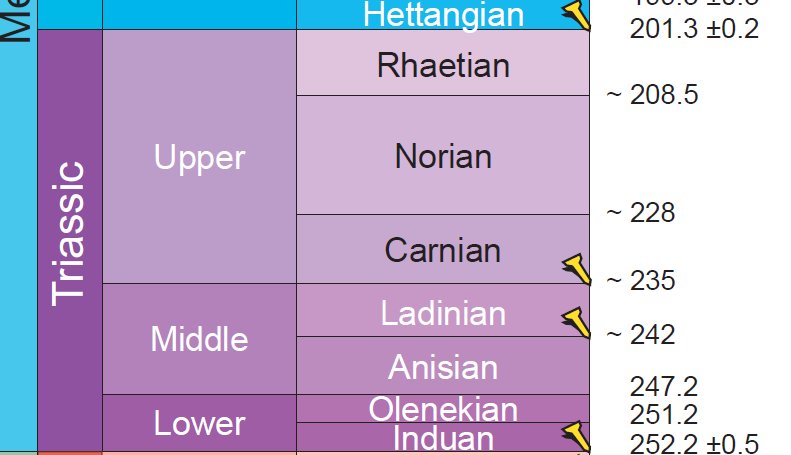 География триаса
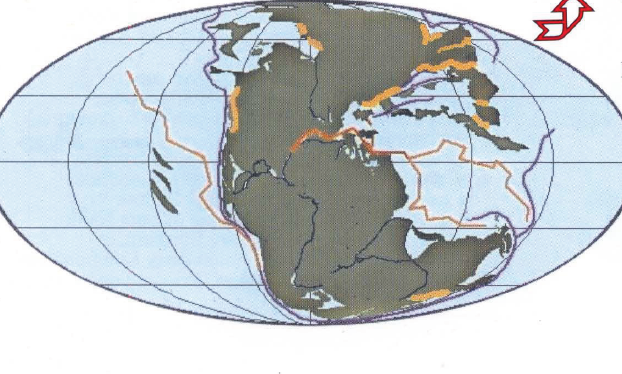 Триас завершается тектономагматической активизацией с преобладанием деформаций сжатия – раннекиммерийская эпоха (в Европе) или индосинийская эпоха (Азия). 
	С ней связано присоединение к Евразии Ханкайского, Южно-Китайского, Индо-синийского, Синобирманского, Северо-Тибетского континентальных блоков. 
	На западе деформации связаны с присоединением к Евразии Ирано-Афганского и Закавказского блоков.
Ландшафт триаса
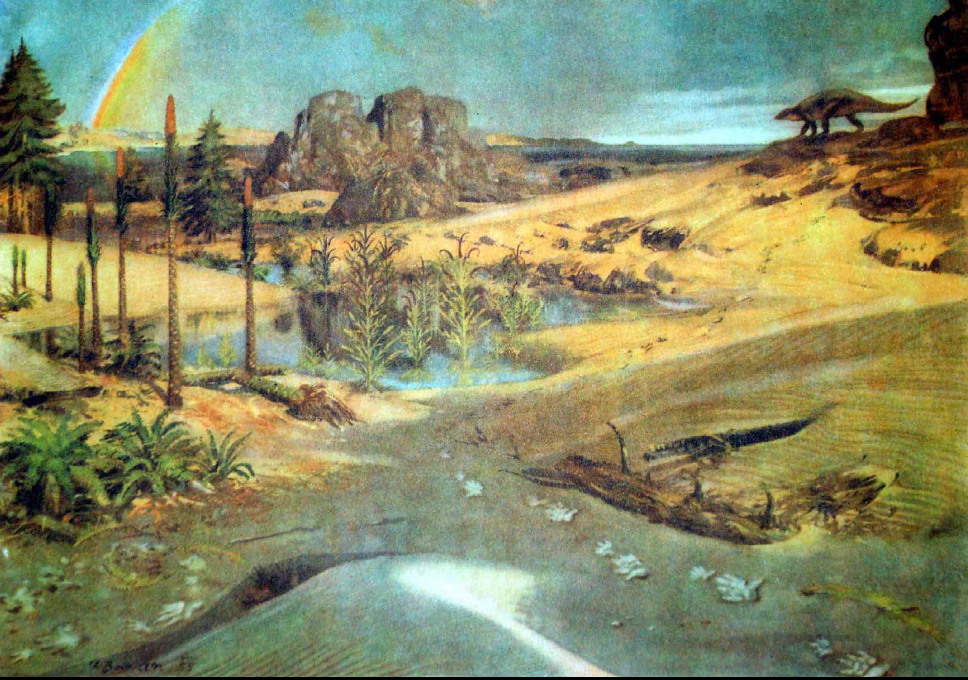 Эволюция рептилий
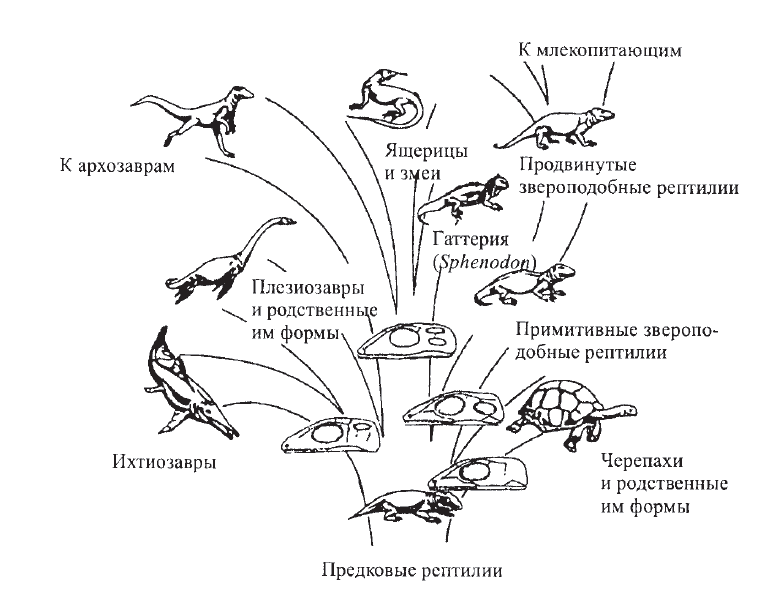 Морские рептилии
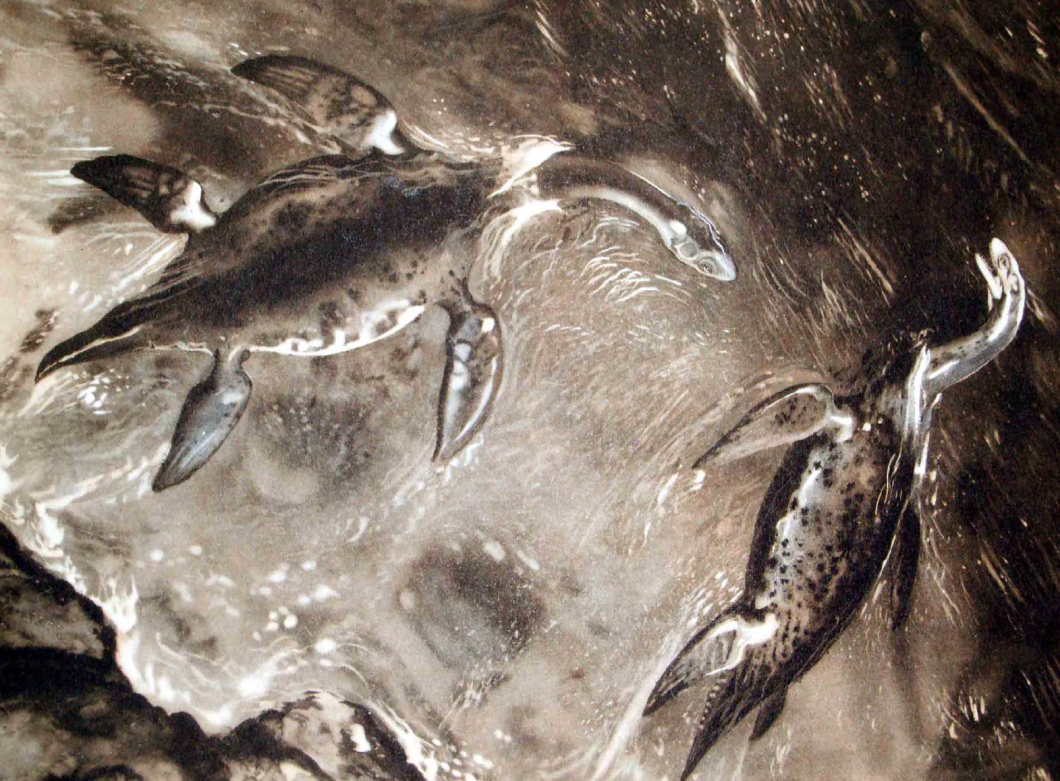 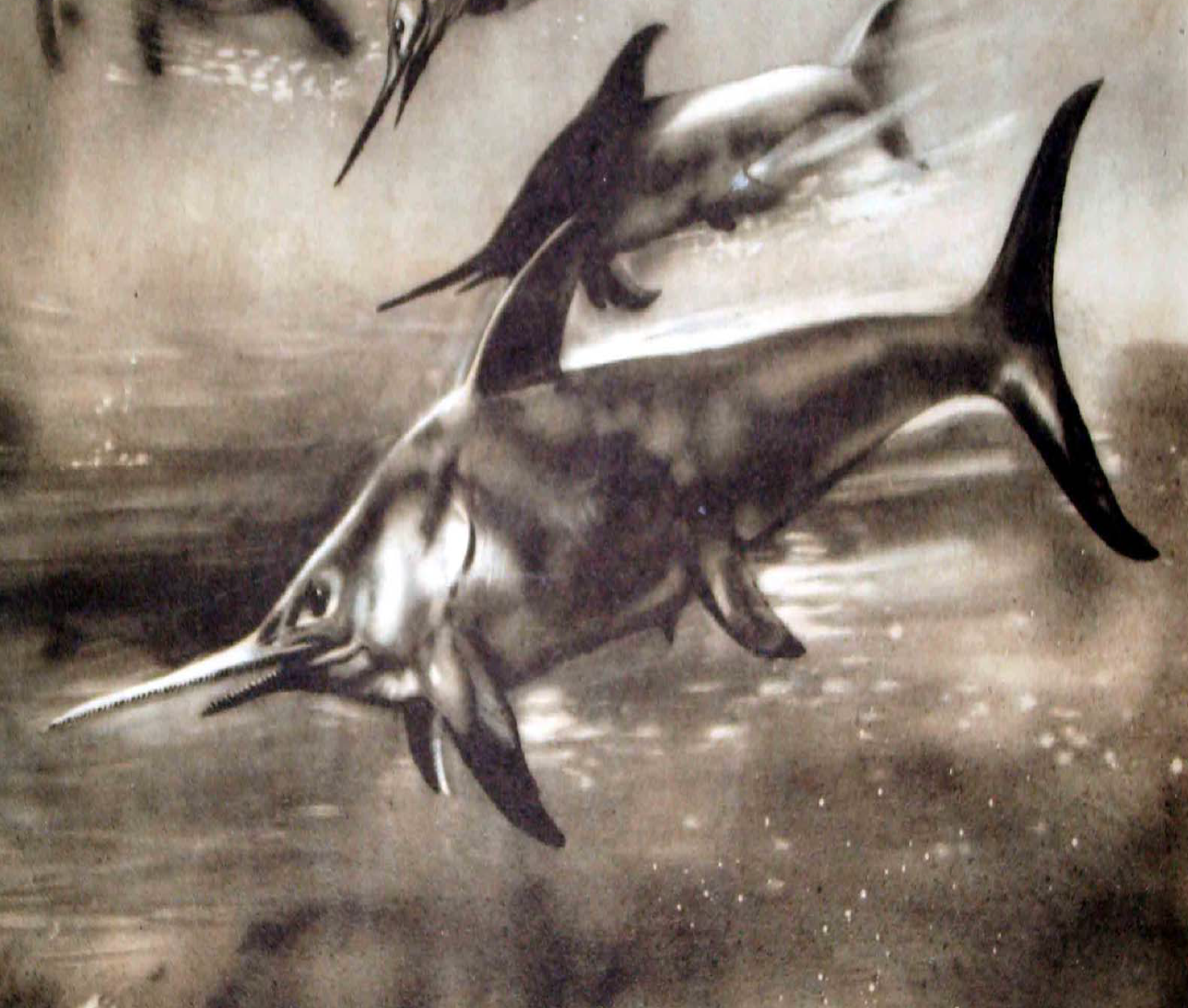 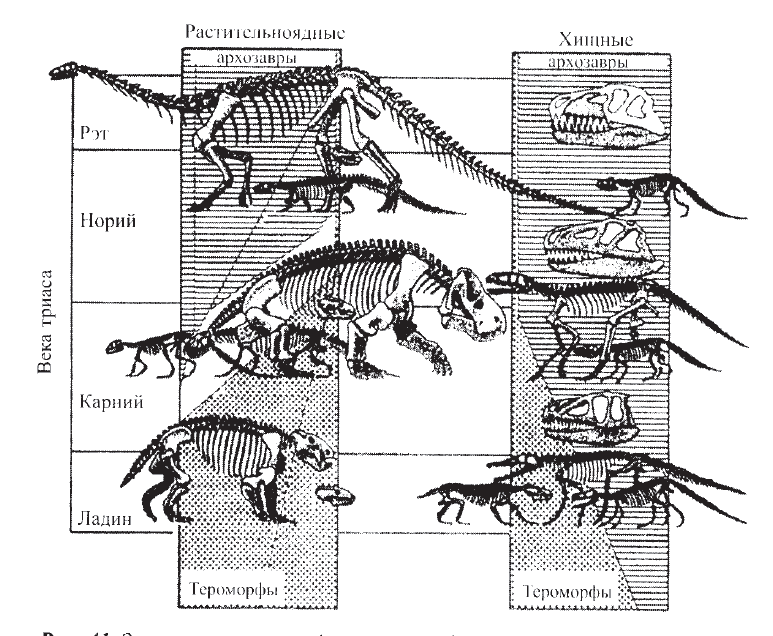